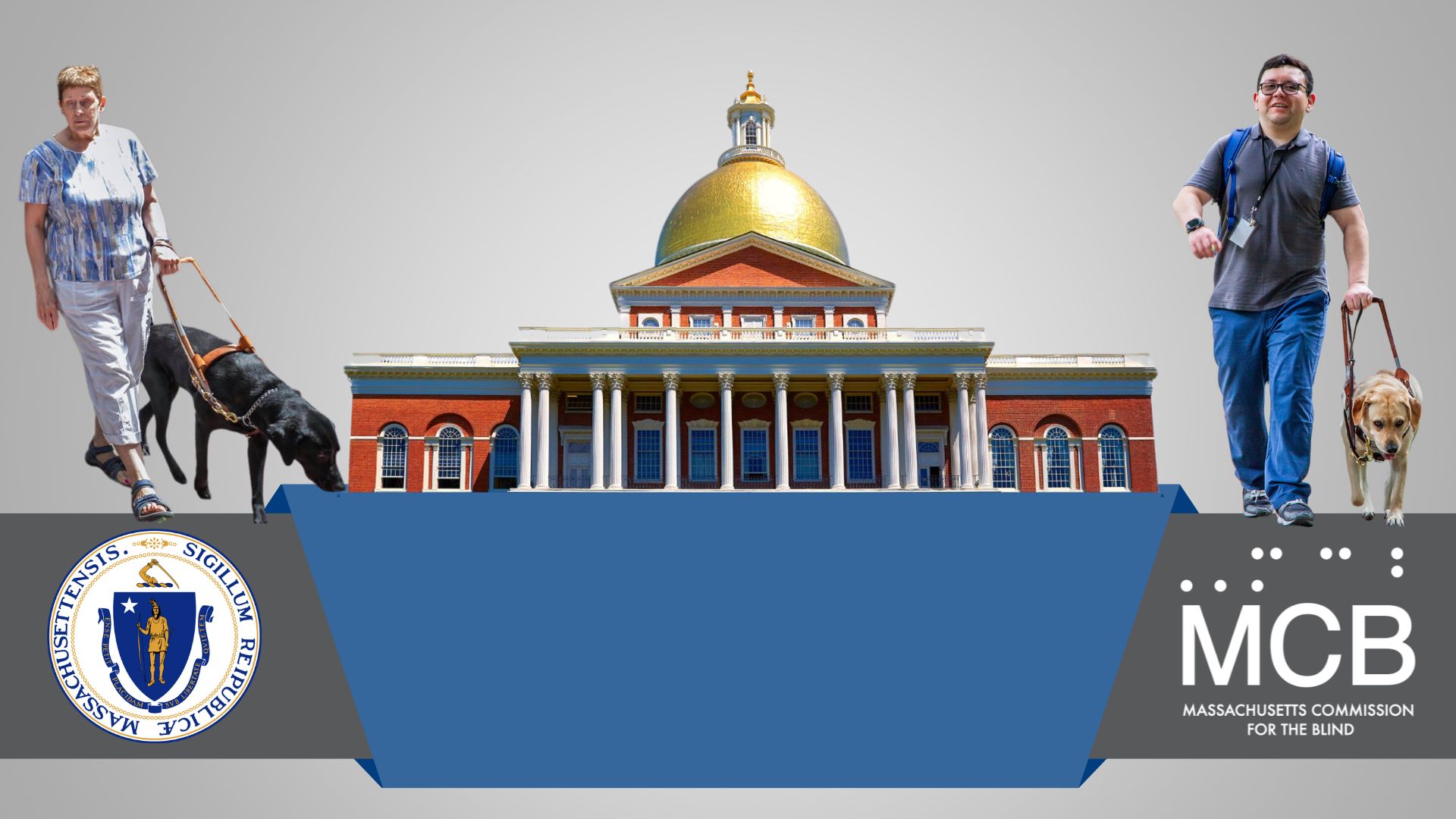 Harnessing Your Potential: Introduction to Guide Dog Travel
Presented by Allyson Bull, M.Ed., COMS, TVI
April 25, 2025
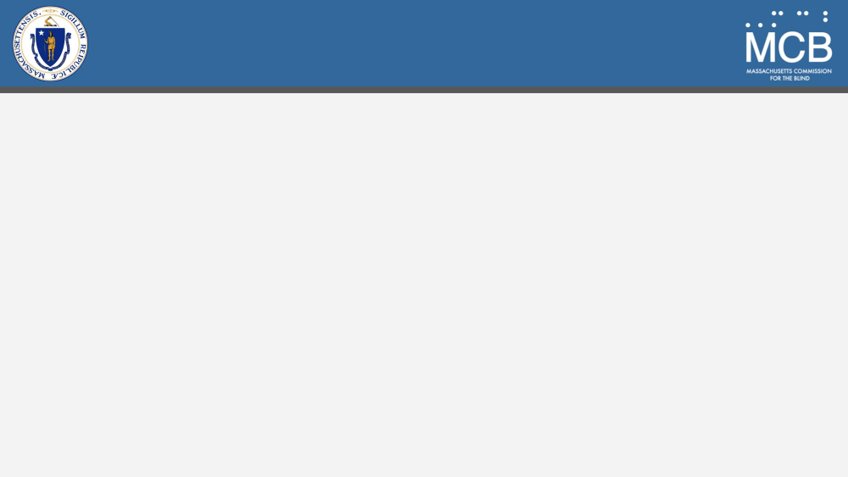 What is Orientation & Mobility (O&M)?
A specialized field of instruction for individuals who are blind or have low vision
Focuses on teaching safe, efficient, and independent travel skills
MCB offers community-based O&M services
Common tools include the white cane and GPS mobile apps
O&M training is a prerequisite for obtaining a guide dog
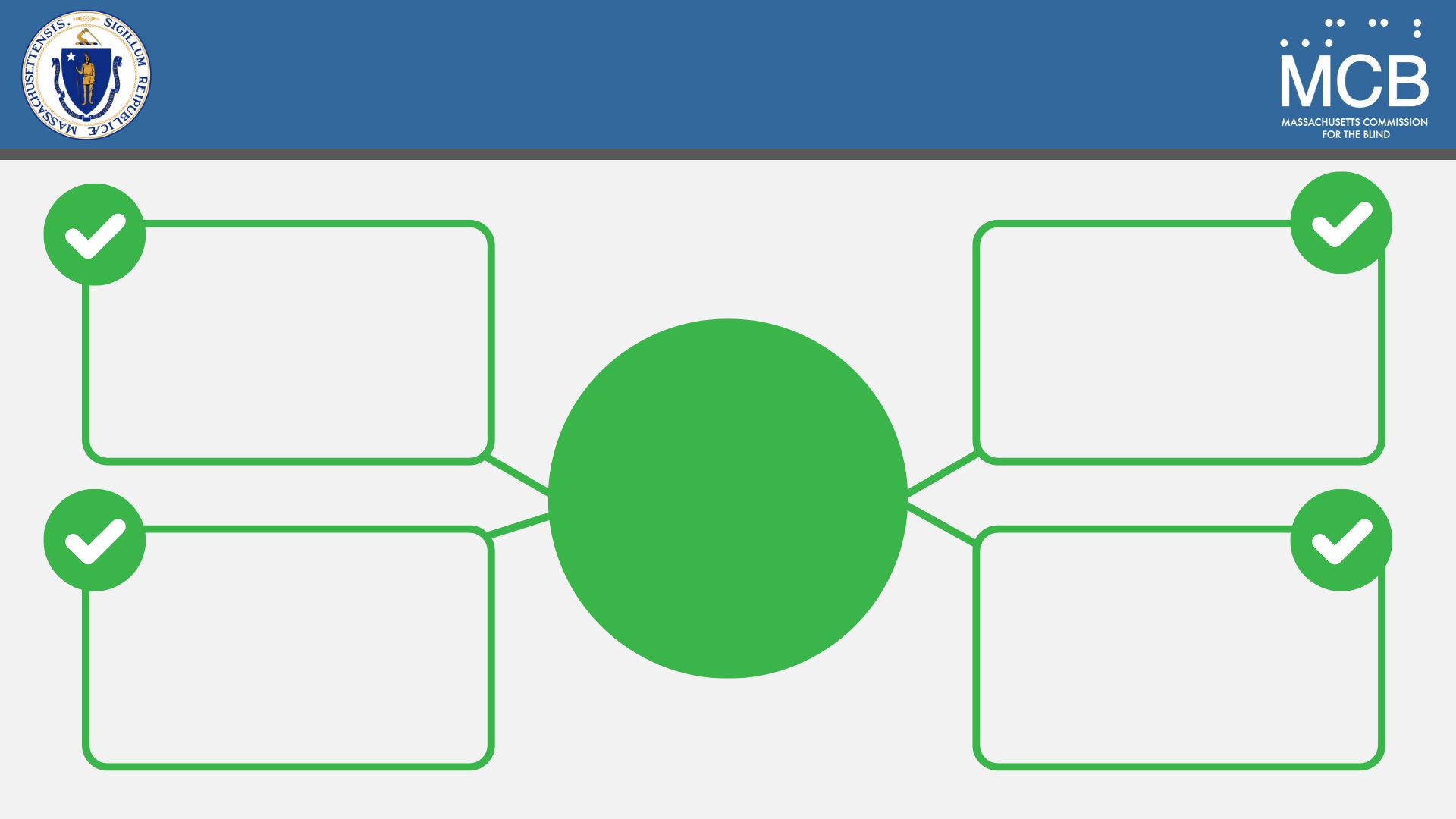 Our Role in the Application Process
Background information on application requirements
Resources on different guide dog schools
How our O&M Specialists can help you prepare
References to support your guide dog application
O&M services to get you ready
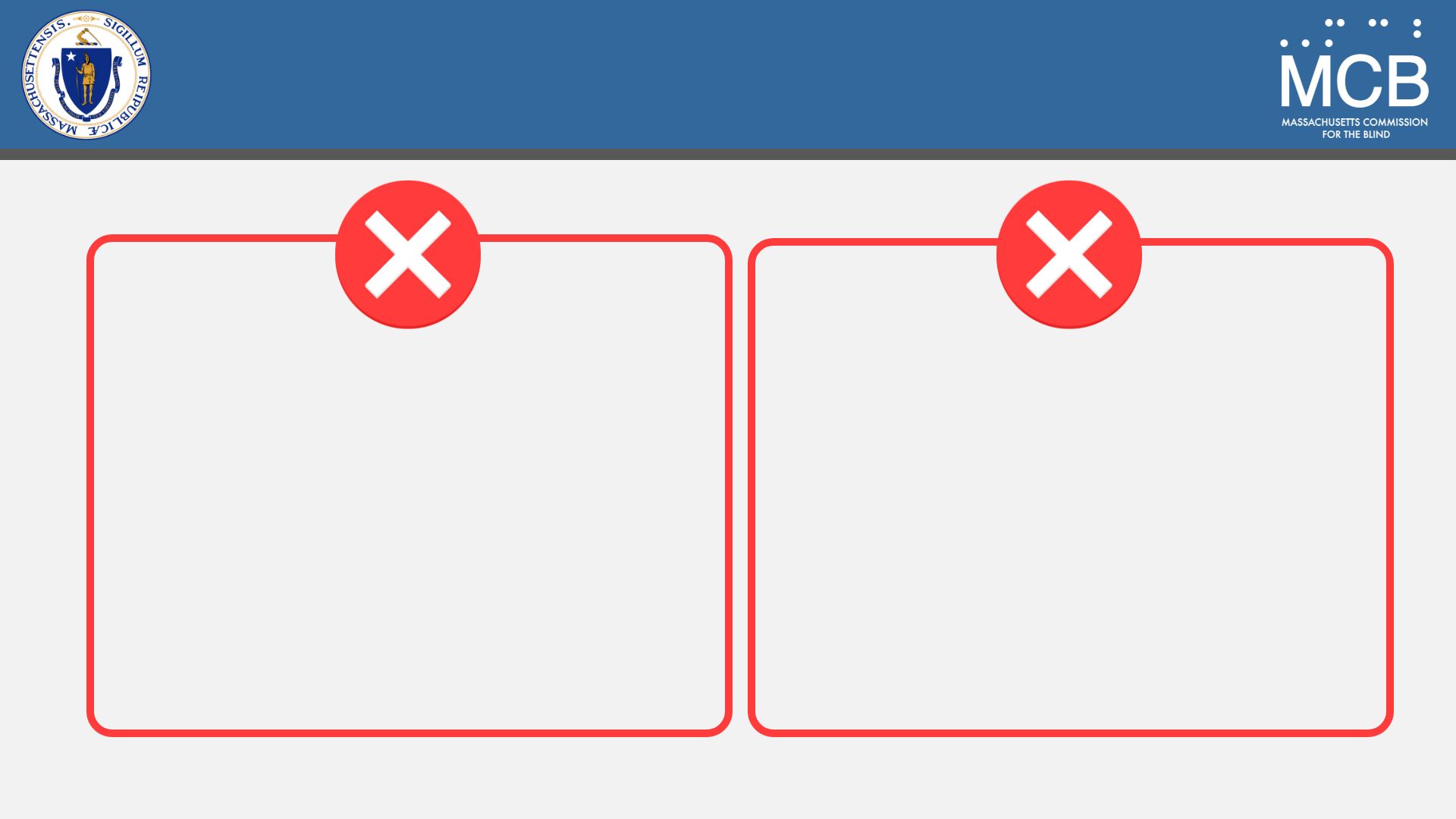 Our Role in the Application Process (2)
MCB staff do not determine guide dog program acceptance
MCB does not provide guide dogs
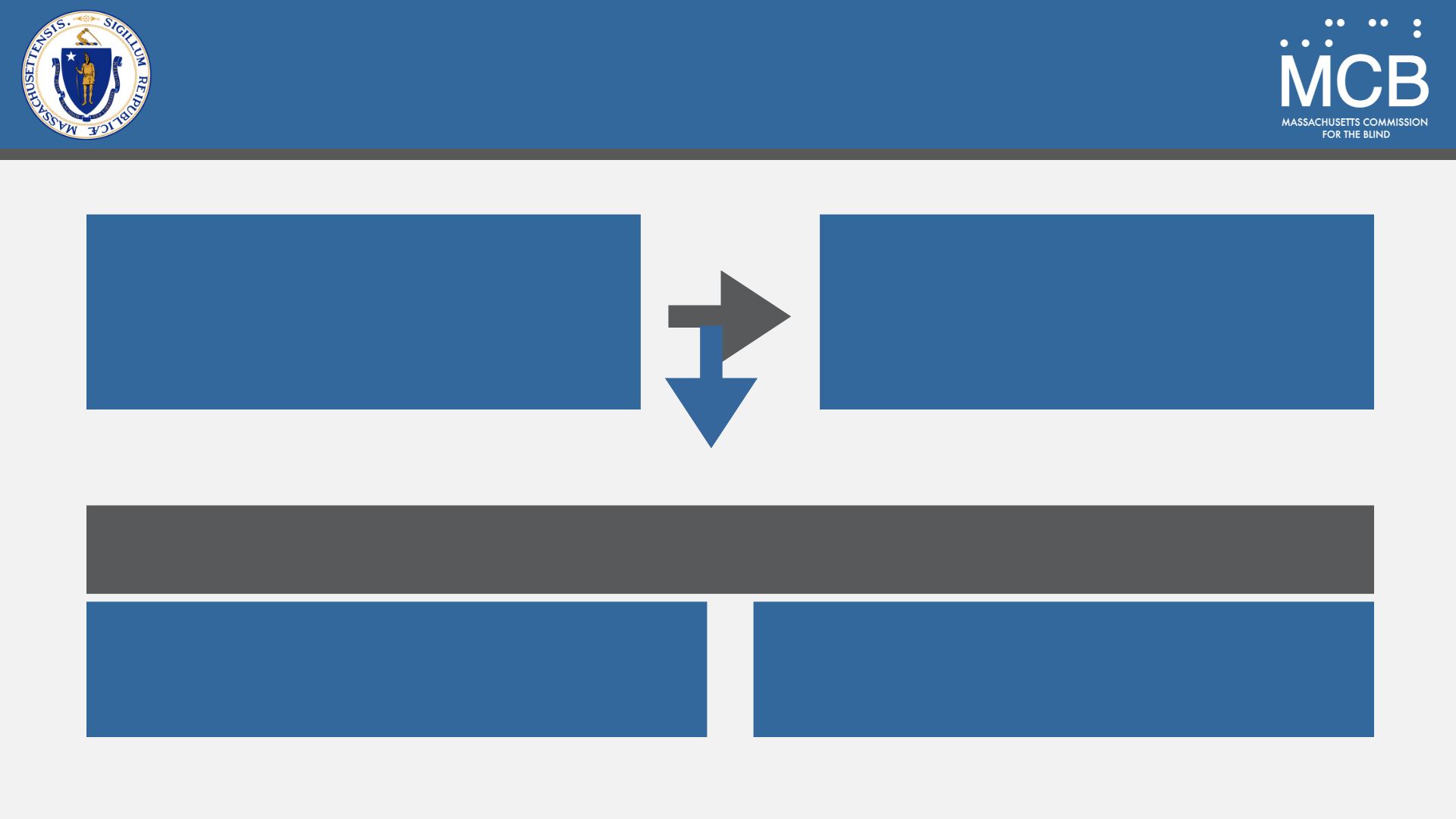 Our Role After Receiving a Guide Dog
Many individuals benefit from follow-up O&M services after bringing their new guide dog home
Contact your MCB counselor to request a referral to connect with an O&M Specialist
What an O&M Specialist can provide:
Environmental familiarization with your dog
Route training tailored to your new dog
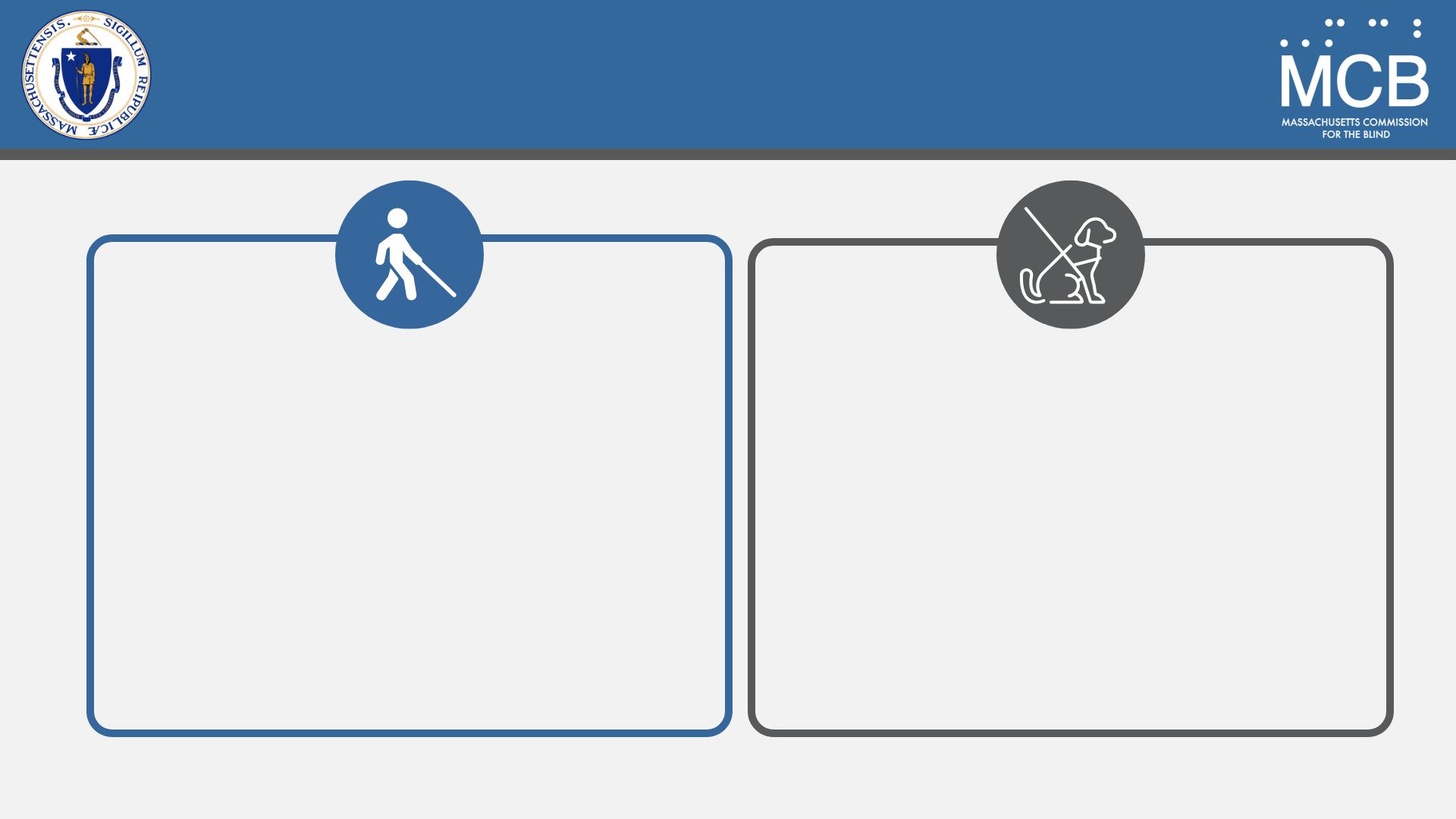 White Cane vs. Guide Dog
A white cane provides direct contact with the environment

Relies on tactile clues, such as landmarks, surface changes, and obstacle detection
A guide dog avoids obstacles before contact occurs

Guide dogs are trained in intelligent disobedience to keep handlers safe